Pengertian
Teori ttg Kejahatan
Topik, TIK, Referensi
Bentuk-bentuk Kejahatan
Kejahatan
Pengertian
Teori Tentang Kejahatan : 
    a).Teori Teologis  
    b).Teori Filsafat ttg manusia  
    c).Teori Kemauan Bebas  
    d).Teori Penyakit Jiwa  
    e).Teori Fa’al tubuh
Bentuk-Bentuk Kejahatan: 
    a).Kejahatan Tanpa Korban 
    b).Organized Crime  
    c).Transnational Organized Crime  
    d).White-Collar Crime  
    e).Coorporate Crime   
    f).Cyber Crime  
   g).Teror
Tujuan Instruksional Khusus
Mahasiswa dapat menunjukkan bentuk kejahatan di dunia maya pada  era modern dan memberikan solusi tindakan pencegahan.
Mahasiswa dapat memberikan pemikiran-pemikiran sendiri tentang kejahatan dan bagaimana pandangan etika hidup bermasyarakat.
Referensi
Sunarto, Kamanto; Pengantar Sosiologi (Edisi Revisi),  Jakarta: Lembaga Penerbit FE Universitas Indonesia, 2004,  hal 175 – 186

Andersen, Margaret, L; Taylor, Howard, F; Sociology, USA : Thomson Learning, Inc, 2005, hal. 148 – 180,  455

Setiadi, Elly, M; Kolip, Usman; Pengantar Sosiologi, Jakarta : Kencana, 2011, hal. 235 - 247
Pengertian
Apa itu kejahatan???
Kejahatan  adalah  suatu  prilaku, tindakan, perbuatan yang melanggar ketentuan hukum pidana.

Menurut Bemmelem : 
Kejahatan adalah suatu perbuatan anti sosial yang menimbulkan kerugian, ketidak-patutan dalam masyarakat sehingga menimbulkan kegelisahan di dalam masyarakat dan untuk menentramkan masyarakat, negara menjatuhkan hukuman kepada penjahat.

Ada 3 hal agar dapat memenuhi unsur kejahatan :
Prilaku, perbuatan jahat
Menimbulkan korban
Melanggar hukum pidana
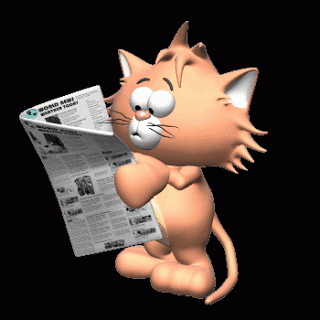 Teori tentang Kejahatan
Teori ini menyatakan kriminalitas sebagai perbuatan dosa yang jahat sifatnya. 
Pandangan ini memberikan kesempatan kepada manusia untuk bertobat dengan cara mengikuti perintah yang terdapat dalam Kitab Suci.
a. Teori Teologis
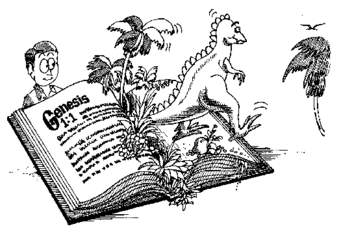 b. Teori Filsafat tentang manusia
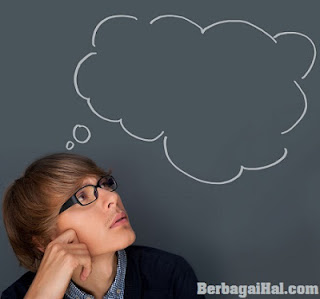 terjadi dialektika didalam pribadi/personal secara jasmani dan pribadi rohani.
Penekanan teori ini : jiwa akan mendorong manusia kepada perbuatan baik dan bersusila, yang akan mengarahkan manusia pada usaha transendensi dan konstruksi diri. Sehingga dalam diri seseorang akan terjadi hubungan timbal-balik antara jasmani dan rohani sebagai kontrol atau penyelaras bagi tingkah laku manusia  sebagai individu.
manusia itu bisa bebas berbuat menurut kemauannya. Namun tetap diatur dan ditekan oleh hukum, norma sosial dan pendidikan
c. Teori Kemauan Bebas
adanya kelainan-kelainan yang bersifat psikis, sehingga individu yang berkelainan ini sering melakukan kejahatan-kejahatan
d. Teori Penyakit  Jiwa
Penyakit jiwa tersebut berbentuk : psikopat dan defisiensi moral.
-Psikopat : bentuk kekalutan mental ditandai dengan tidak adanya pengorganisasian dan pengintegrasian pribadi, tidak bisa bertanggung jawab secara moral dan selalu berkonflik dengan norma sosial serta hukum dan bersifat immoral
-Defisiensi moral : individu yang hidupnya delinquent/jahat, selalu melakukan kejahatan dan bertingkah laku anti sosial, walaupun pada dirinya tidak terdapat penyimpangan atau gangguan intelektual, tetapi ada disfungsi atau tidak berfungsinya intelegensi.
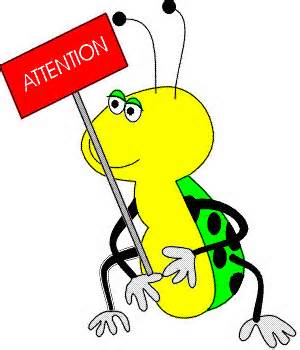 e. Teori Fa’al Tubuh
Tokoh ;  Lombrosso : 
tengkorak kepala, wajah, dan bibir.
sumber kejahatan adalah ciri-ciri dan bentuk jasmaniah
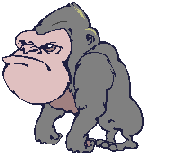 Seseorang menjadi penjahat  karena terkait dengan bentuk tengkorak kepala, wajah, dahi, hidung, mata, dagu, dan bibir. Bentuk  fisiologis ini mengkonstituir kepribadian seseorang dengan kecenderungan  kriminal
Bentuk-Bentuk Kejahatan
Kejahatan tanpa korban (crime without victim)
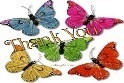 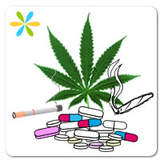 Kejahatan tanpa korban adalah tindak kejahatan yang tidak membawa korban tetapi dianggap tercela oleh masyarakat
b. Kejahatan Terorganisir (Organized Crime)
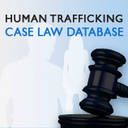 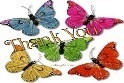 Kejahatan yang dilakukan atas nama organisasi. Organisasi ini merupakan organisasi yang memiliki jaringan yang kuat lintas negara
c. Kejahatan trans-nasional  terorganisir
merupakan kejahatan terorganisir antar negara; memiliki jaringan yang sangat kuat antar negara. Adakalanya melibatkan kekuasaan dari negara
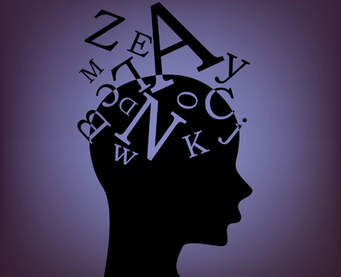 d. Kejahatan kerah putih (White-Collar Crime)
merupakan  kejahatan  dari  orang-orang terhormat.
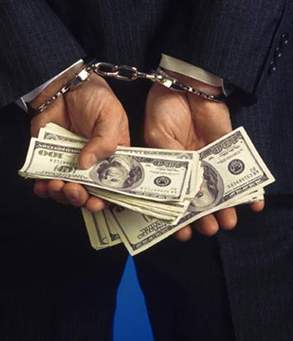 e. Kejahatan  bersama (Corporate Crime)
Dilakukan atas nama organisasi formal dengan tujuan menaikkan keuntungan atau menekan kerugian. Berhubung  kejahatan ini dilakukan atas nama organisasi maka sangat terkait dengan birokrasi organisasi tersebut
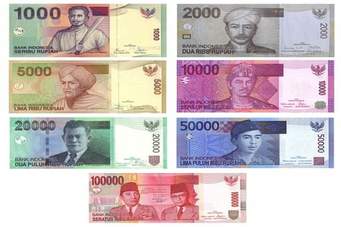 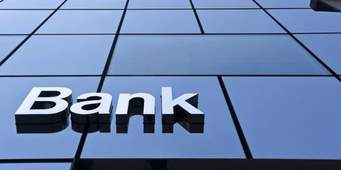 f. Kejahatan dunia maya (Cyber Crime)
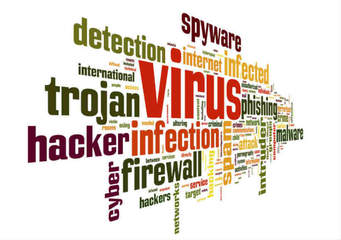 Bentuk kejahatan  dijumpai  masyarakat yang sering menggunakan media melalui internet dan Short Message Service (SMS).
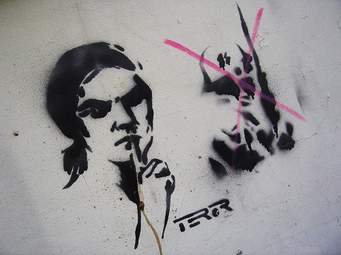 g. Teror
Kejahatan berbentuk ‘perang urat saraf’,  bertujuan menimbulkan rasa takut orang lain.